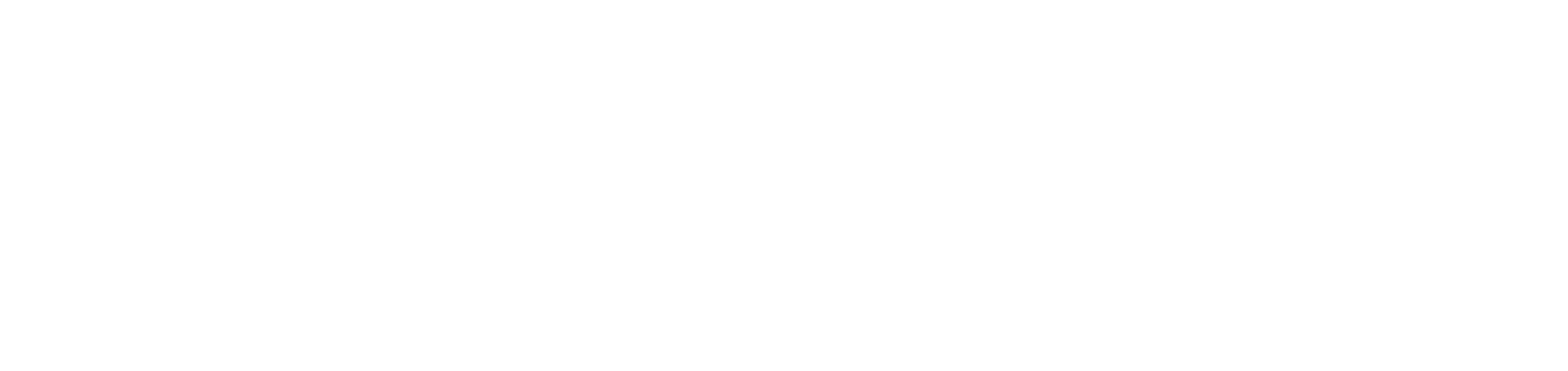 Using the 
Templates
On slide 3 you will find the template for promoting your role at our event. Examples are at the back of this deck.
Update the information (Headshot) – see next screen for detailed instructions on how to do this.
Print the appropriate slides as JPGs which will fit neatly into your social media platform!
Open the “Kit” (MS Word document) that fits your situation to source suggested pre-, during, and post- conference social media posts.
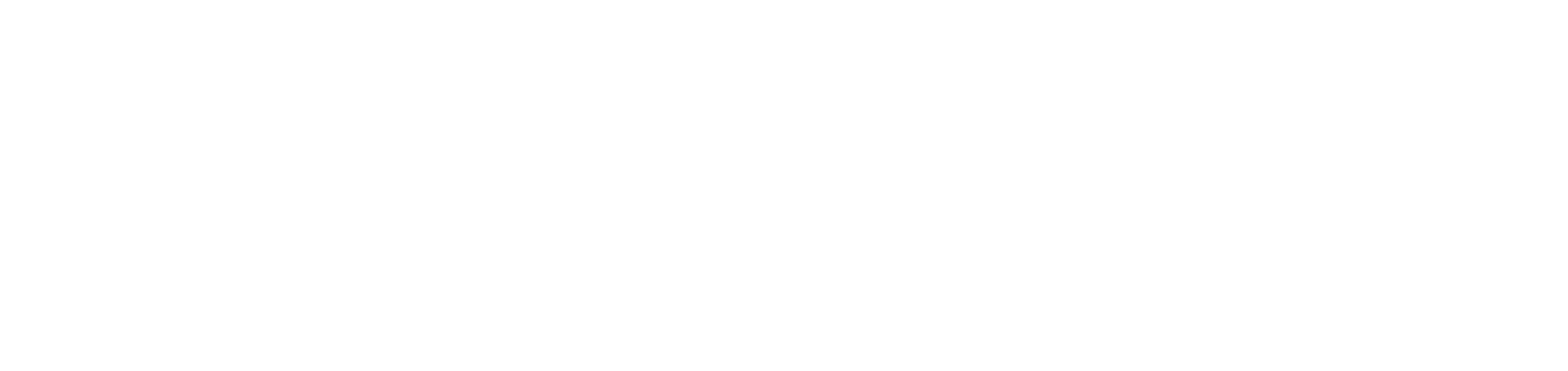 Insert Picture in
PowerPoint
Click the placeholder.
On the insert tab, in the Images group, click “Pictures” and then click “This Device.”
In the dialog box that opens, navigate to the photo you want to insert and click “Insert.”
For best results crop or resize your photo or logo before adding it to the template.
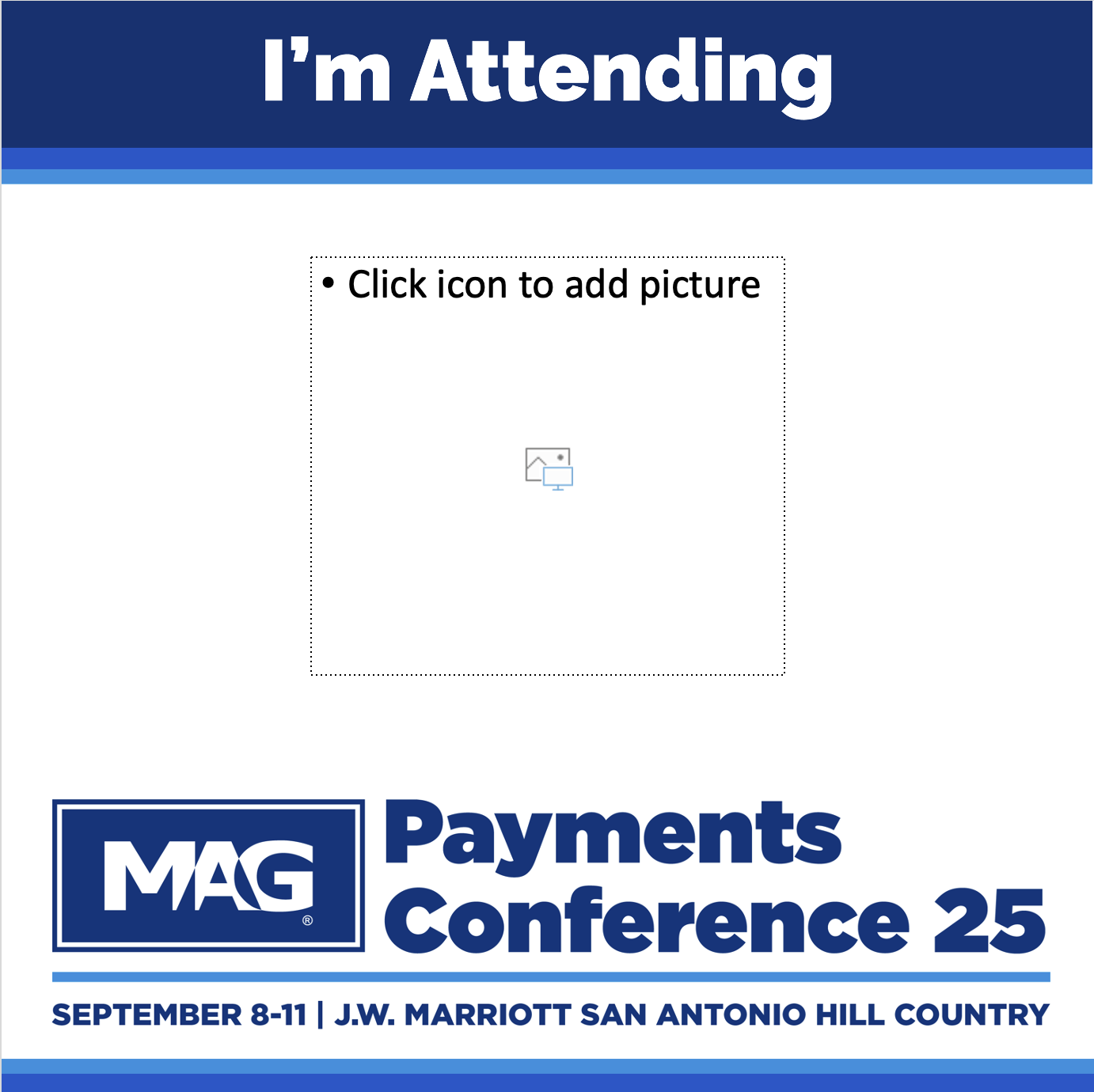 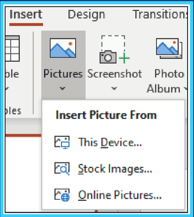 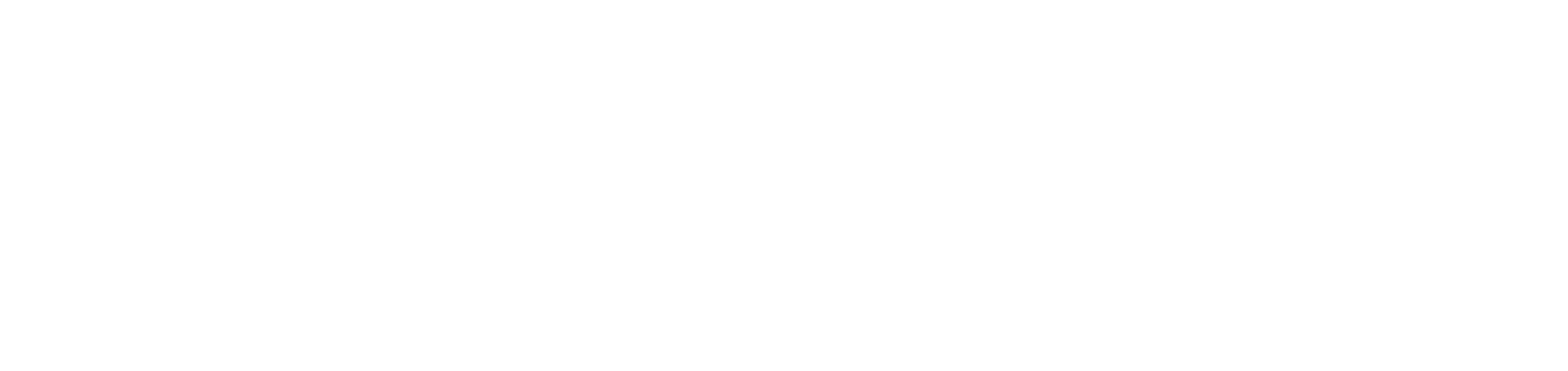 Attendee Social Share Kit
GENERIC STATEMENT (USE UNTIL AUGUST 29):
Option 1: I am excited to be attending the MAG Payments Conference this September. Register for the #MAGPaymentsConference today and share the excitement centered around this event! 
https://www.merchantadvisorygroup.org/mag-calendar/2025/09/08/default-calendar/annual-conference-and-tech-forum-2025
GENERIC STATEMENT (USE UNTIL AUGUST 29):
Option 2: I am privileged to be attending the MAG Payments Conference, which invites industry experts to discuss various topics including fraud, payments processing, alternative payments, and authentication. I strongly recommend securing your spot and registering today! #MAGPaymentsConference
https://www.merchantadvisorygroup.org/mag-calendar/2025/09/08/default-calendar/annual-conference-and-tech-forum-2025

USE UNTIL SEPTEMBER 8:
Option 3: The MAG Payments Conference aims to cultivate enduring partnerships and provide valuable insights from payments industry experts. I look forward to seeing you there! #MAGPaymentsConference
https://www.merchantadvisorygroup.org/mag-calendar/2025/09/08/default-calendar/annual-conference-and-tech-forum-2025

USE WHEN REGISTRATION IS CLOSED (SEPTEMBER 1-SEPTEMBER 7): 
Option 4: The 2025 #MAGPaymentsConference is [less than a week away/starts tomorrow]! I am excited to join payments experts to discuss industry challenges and opportunities for both business and tech-minded individuals. I hope to see you there! 
IMPORTANT INFORMATION:
HASHTAG: #MAGPaymentsConference

IMPORTANT LINKS: 
https://www.merchantadvisorygroup.org/mag-calendar/2025/09/08/default-calendar/annual-conference-and-tech-forum-2025
www.linkedin.com/company/merchant-advisory-group/